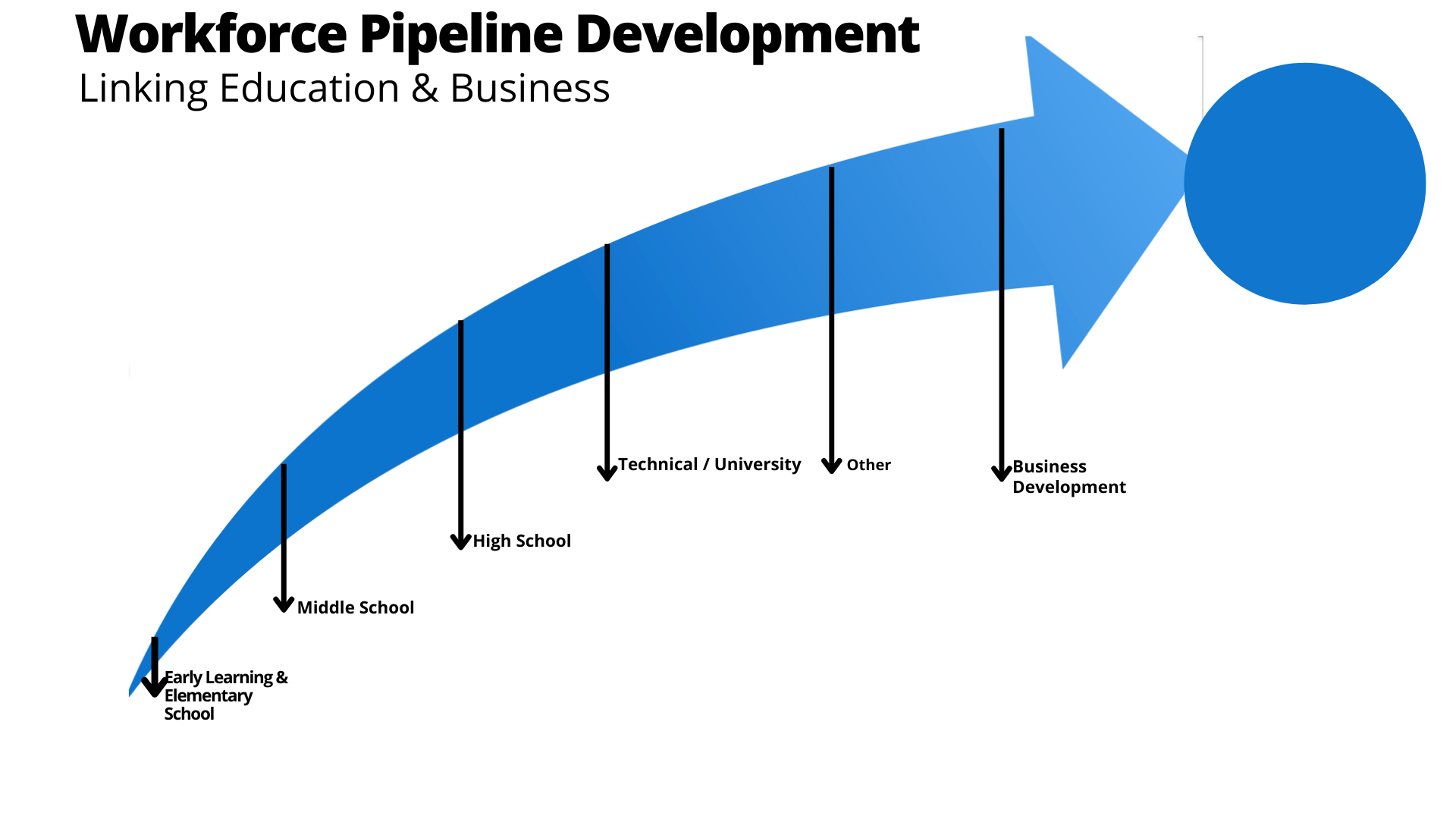 ADD # OF JOBS TO BE FILLED HERE
Add
Add
Add
Add
Add
Add
Add
Add
Add
Add
Add
Add